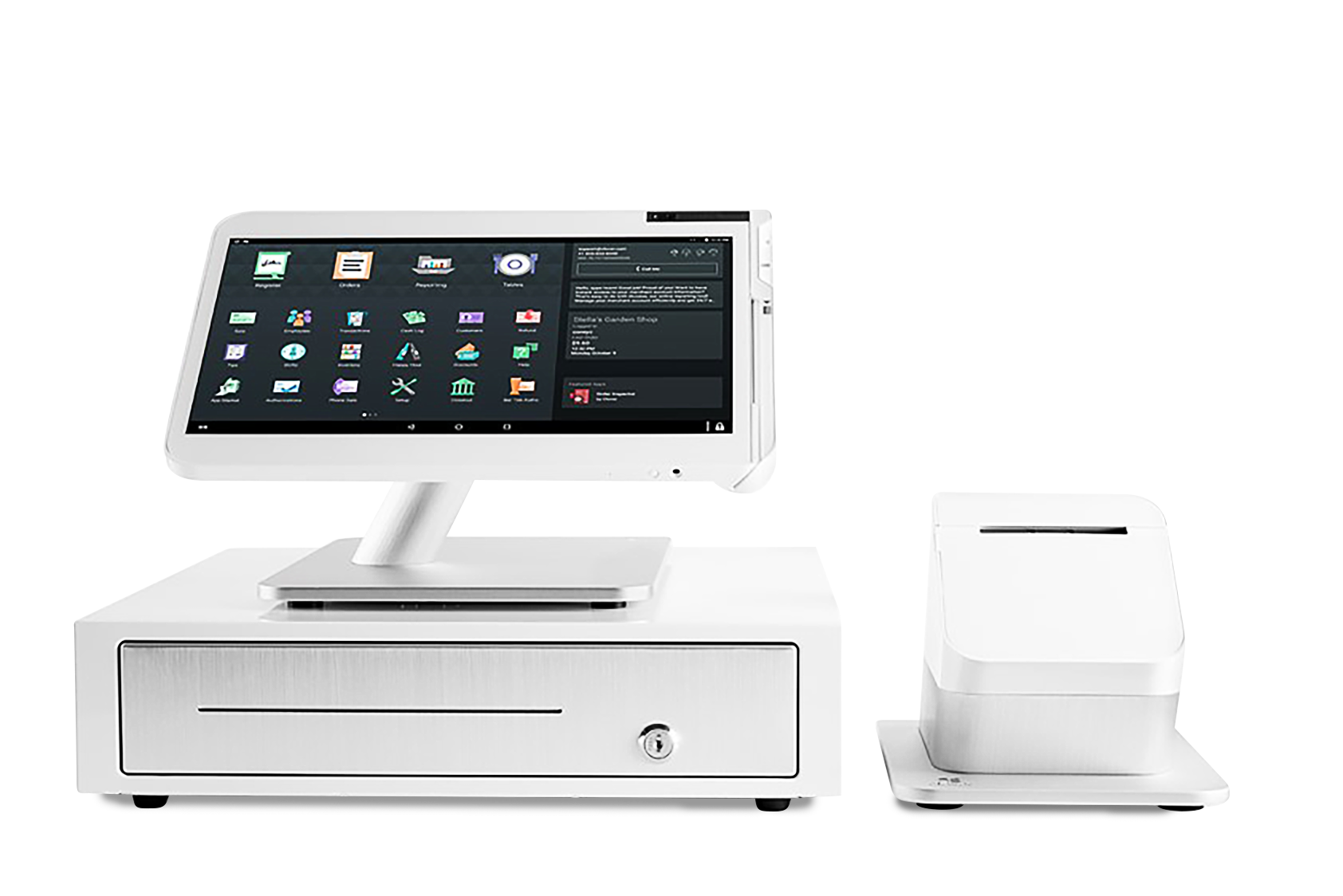 Clover @ BARC
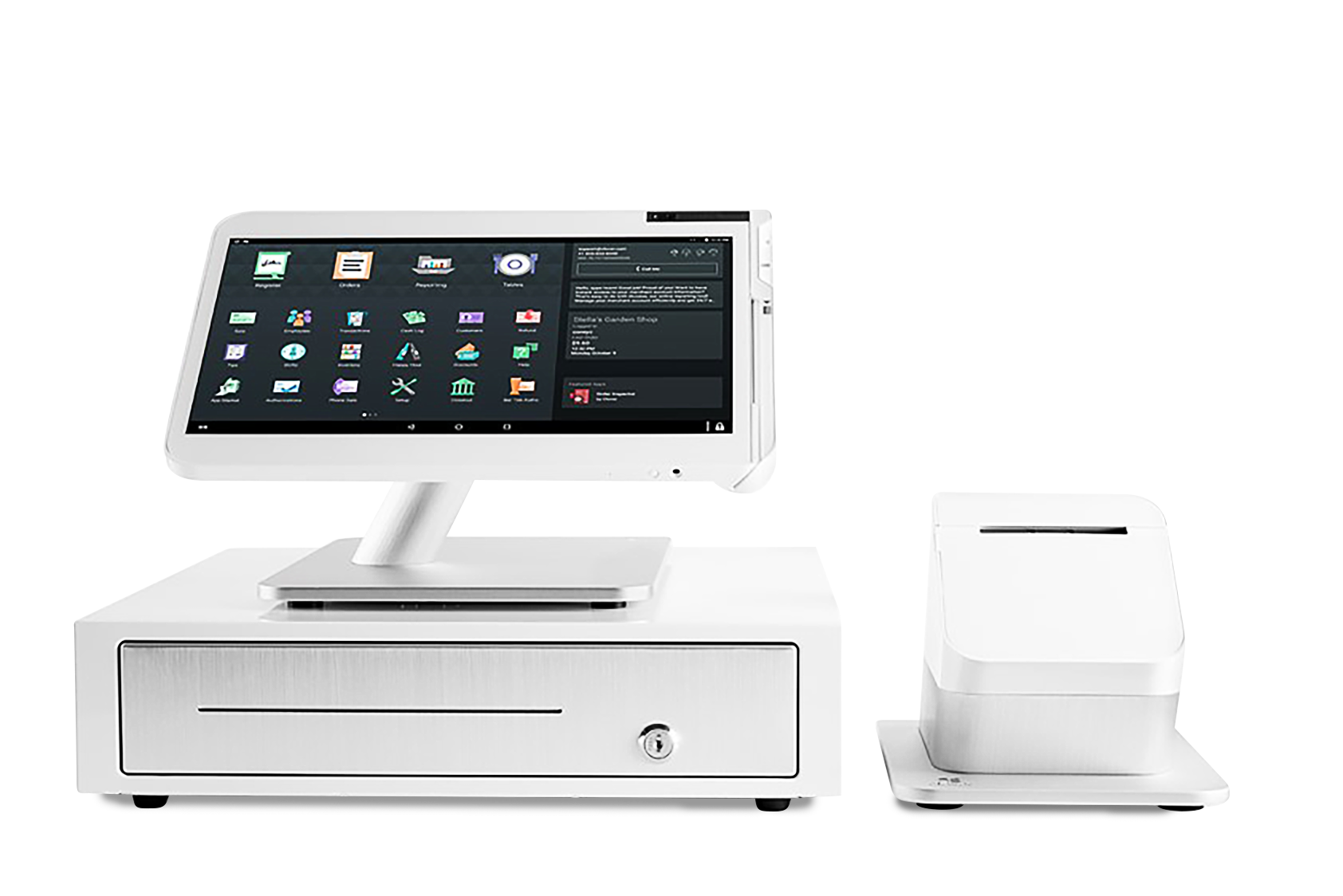 Device & App (R)Evolution
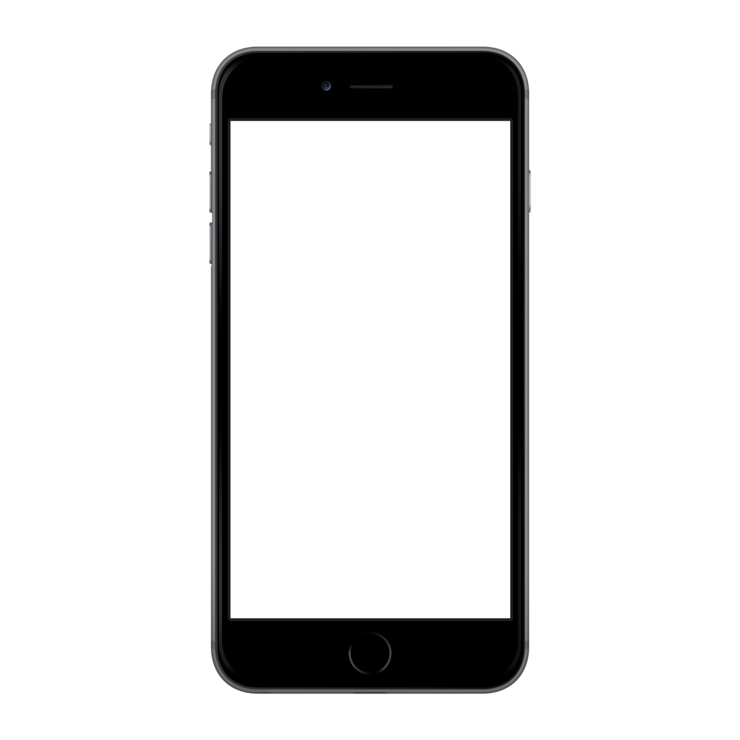 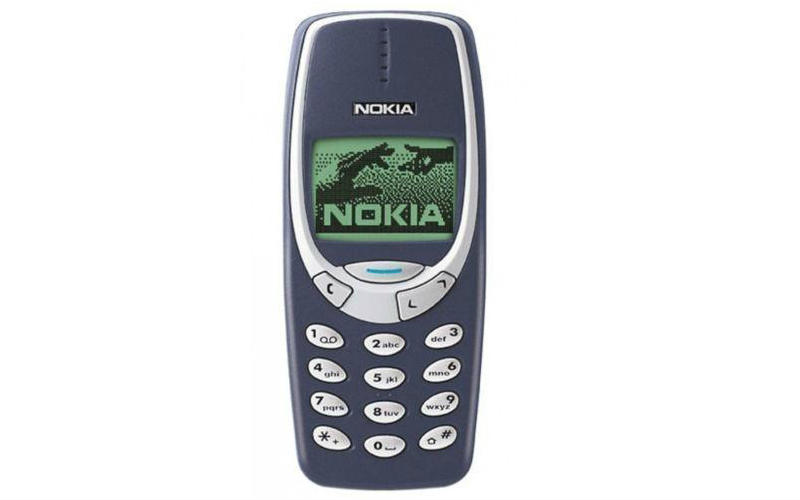 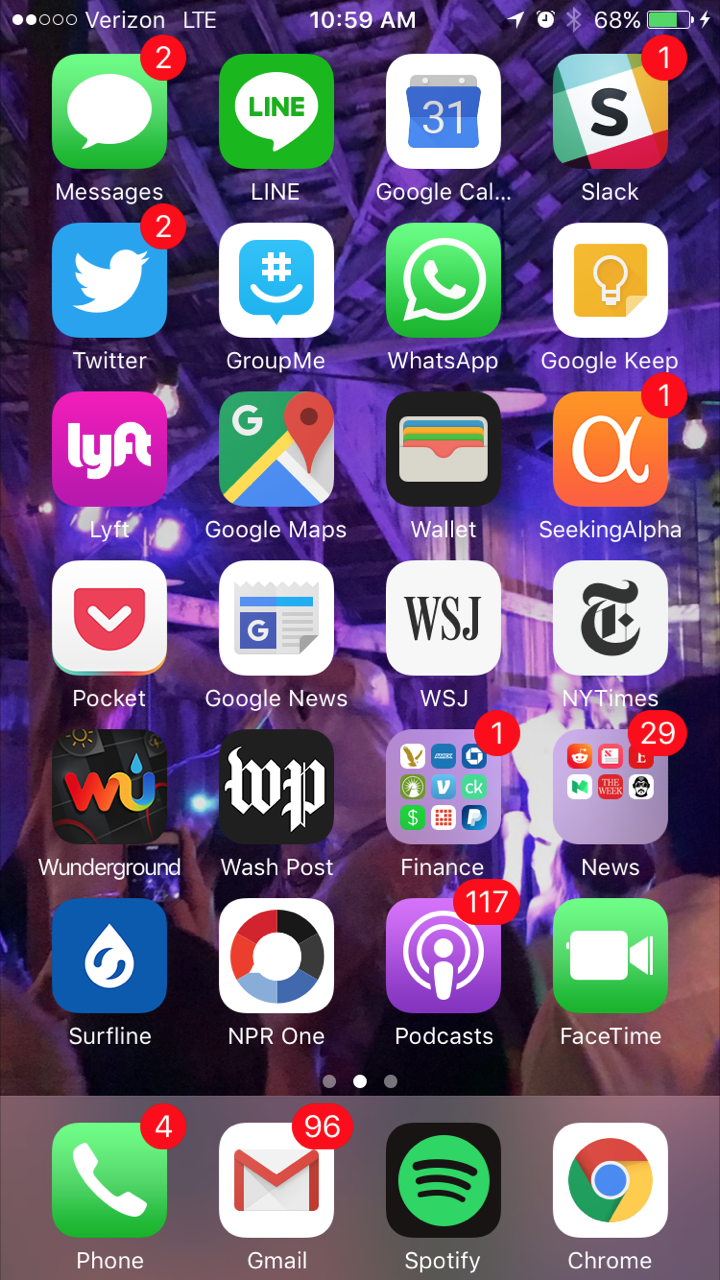 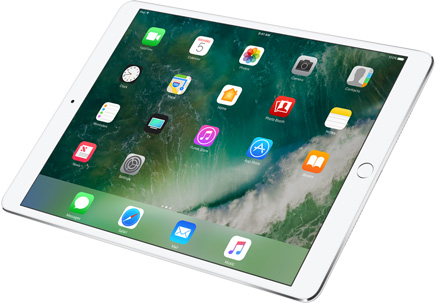 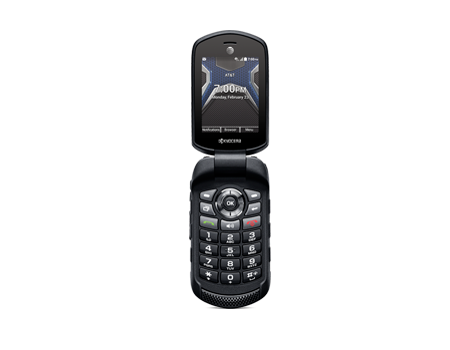 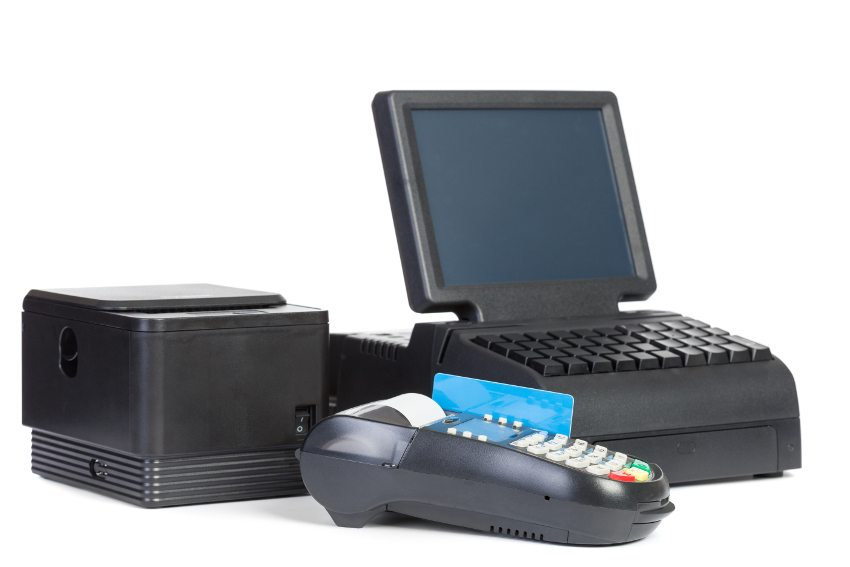 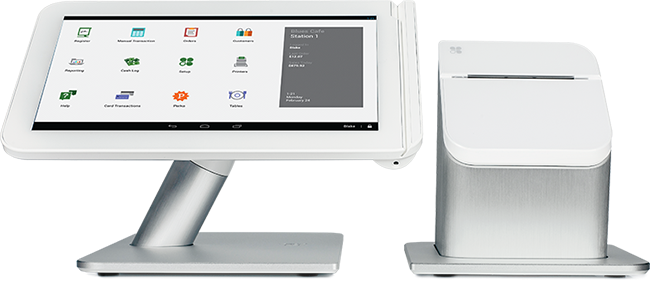 [Speaker Notes: We all have seen and witnessed an evolution, where developers have changed the way we interact in the world. The creation of apps and app markets have changed everything. Apps, they help us manage our money, our time, our life. They are not just apps to us. They are solutions for our lives.]
The Past: Cash Registers
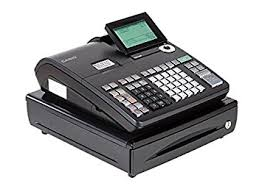 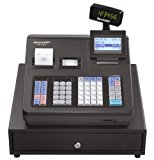 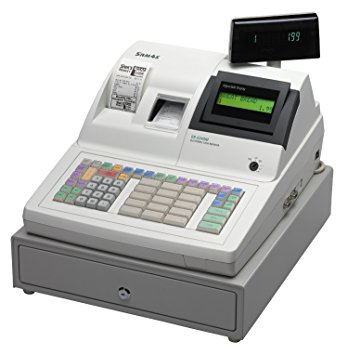 Casio ECR
Sam4s ECR
Sharp ECR
The Future: Cloud POS
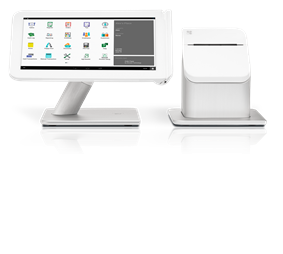 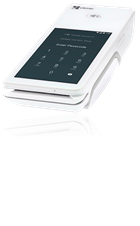 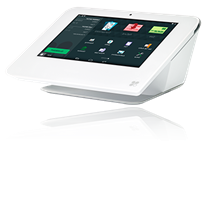 Countertop
Clover Flex
Clover Mini
Clover Station
Hand-over countertop experience with electronic signature capture
Next generation countertop terminal, ECR replacement or point-of-sale
Connects to cash drawer
QSR, FSR-lite and Simple Retailers looking for a robust business management system
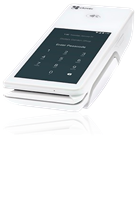 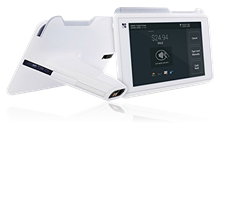 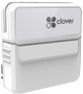 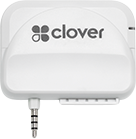 Mobile
Clover Go
Clover Flex
Clover Mobile
“Bring Your Own Device” (BYOD), micro merchants,multi-MID or mobility only SMBs
Small, mobile-optimized device with a built in printer, 1D/2D barcode scanner, camera and long battery life
Larger screen. Takes you off the counter and onto the floor for personal engagement with customers
[Speaker Notes: This slide shows how merchants can integrate other Clover devices into their business as it evolves – and Station works seamlessly with them all.]
Clover for Bars
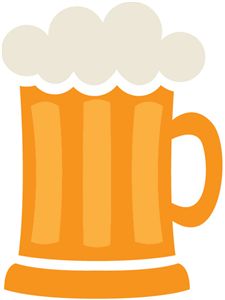 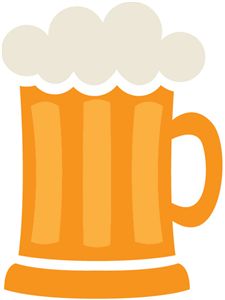 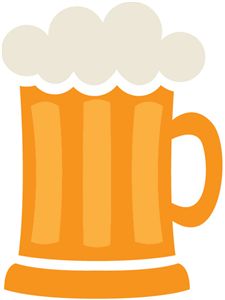 Clover Bar Tabs
Pre-auth
Send tabs to Table Parties
Employee Management to Recruit, Hire, Schedule and Pay
Manage Inventory
Local Sales Tax Sync
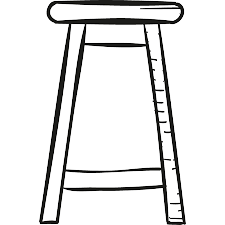 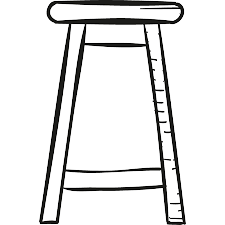 Clover for Liquor Stores
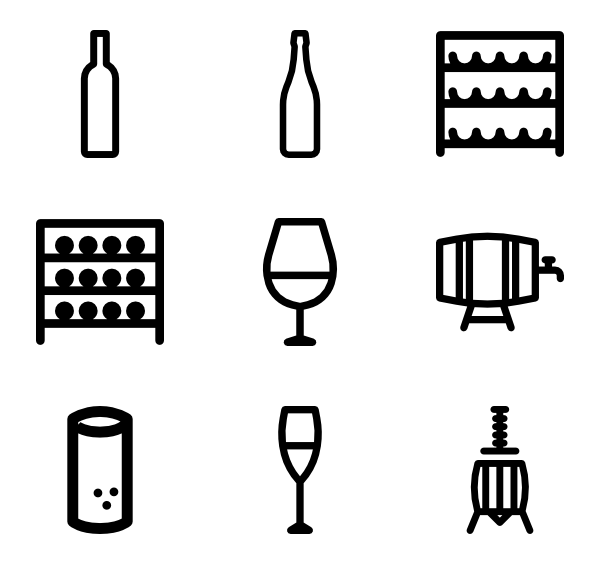 Manage Inventory
Local tax reconciliation 
Check IDs
Employee Management
Sell Online
Bring Online Customers into Your Store
Must-Have Apps for Bars & Liquor Stores
Employee Management
Tax & Accounting
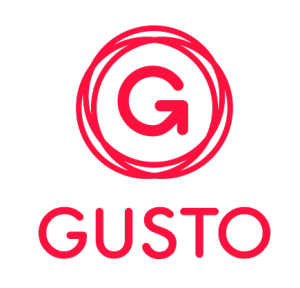 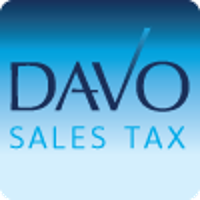 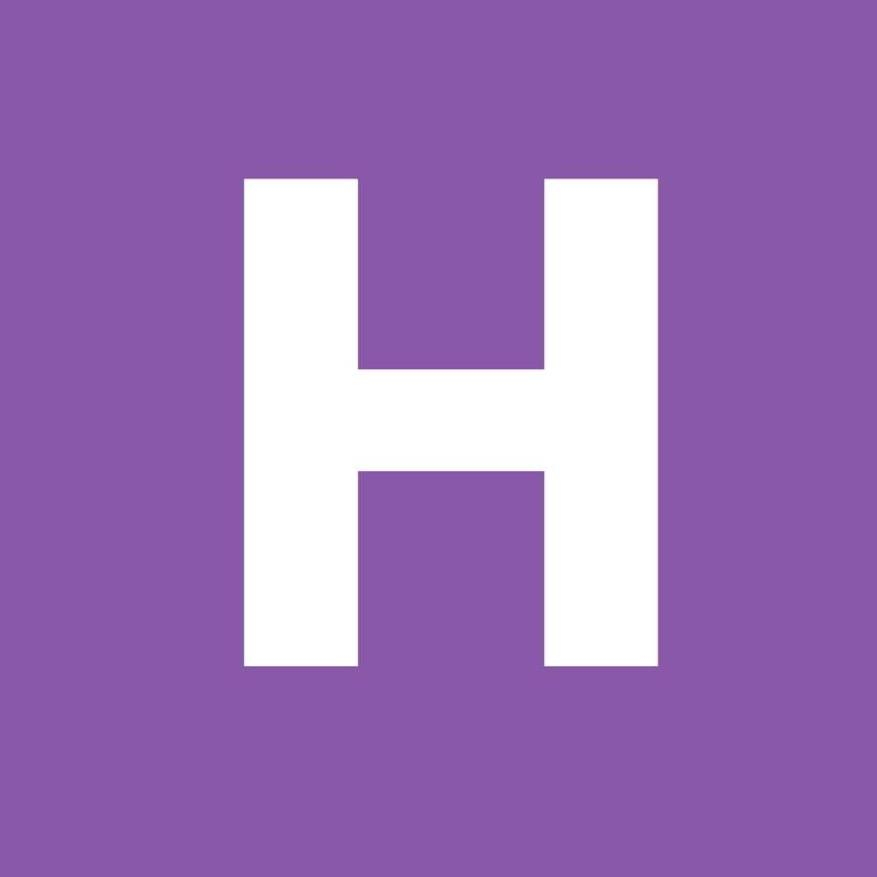 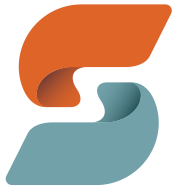 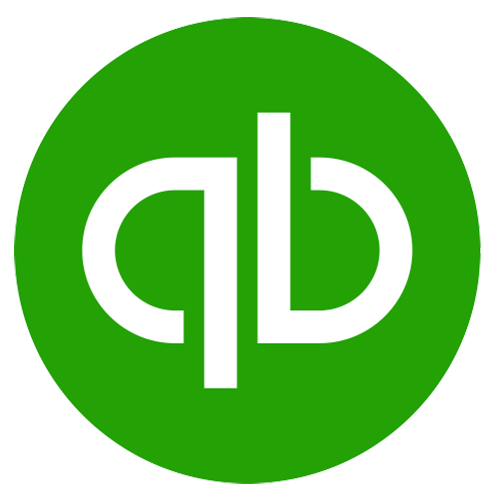 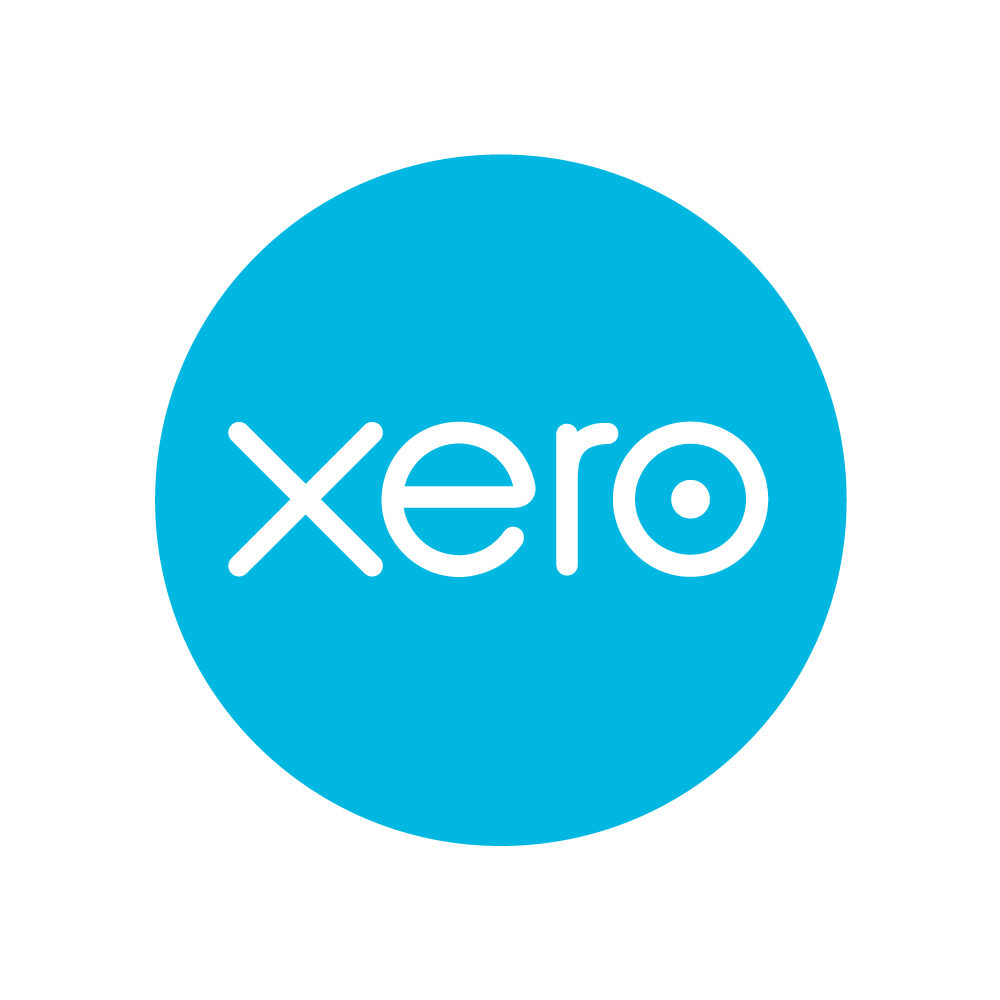 Quickbooks & Xero Sync
Sales Tax Automation
Time Clock
Payroll
DAVO
Homebase
Gusto
Commerce Sync
Free time clock & employee scheduling.
Automate sales tax.
Refreshingly easy payroll for small businesses.
Your automated bookkeeper.
Marketing
Operations
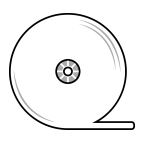 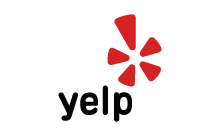 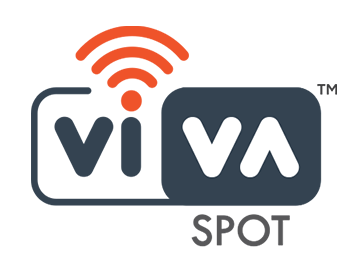 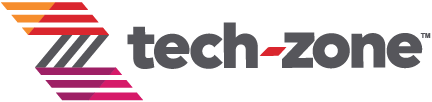 Installation Services
Order Paper
Yelp for Business
Wifi Marketing
Tech-Zone
Abreeze
Yelp
VivaSpot
Professional installation services and training for Clover.
Order paper for your Clover device, from your Clover device.
Use WiFi to collect emails, feedback and foot traffic data while boosting social media awareness.
Claim your Yelp Business Page and attract more customers.
Tools for Bars
Link a Card
Search & Add Drink Recipes
Stock Management
Pre-auth cards for tabs
16,000 drinks you can print, search, edit, or add your own.
Know exactly how much you have in your inventory
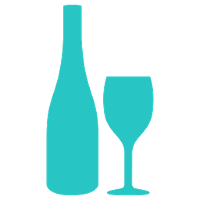 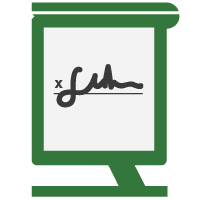 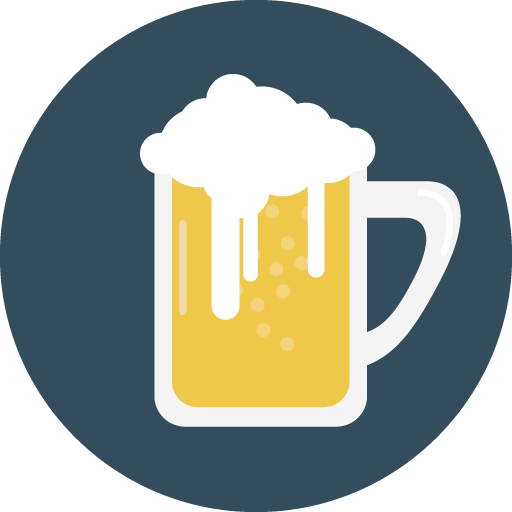 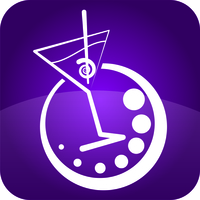 +
Clover
BarPro w/ Age Verify
Bottle Keeper
Tools for Liquor Stores
Sell Online
Check IDs
Online to In Store
Sell beer, liquor and wine on the largest online alcohol marketplace
Get your inventory listed on Google maps and bring in customers
Age verification for alcohol purchases
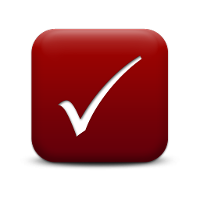 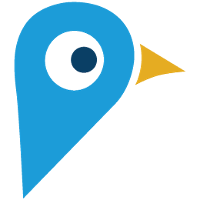 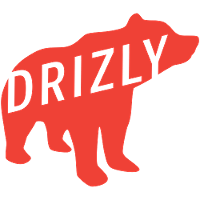 Drizly Alcohol E-commerce
Pointy
Age Verification by Appheaven
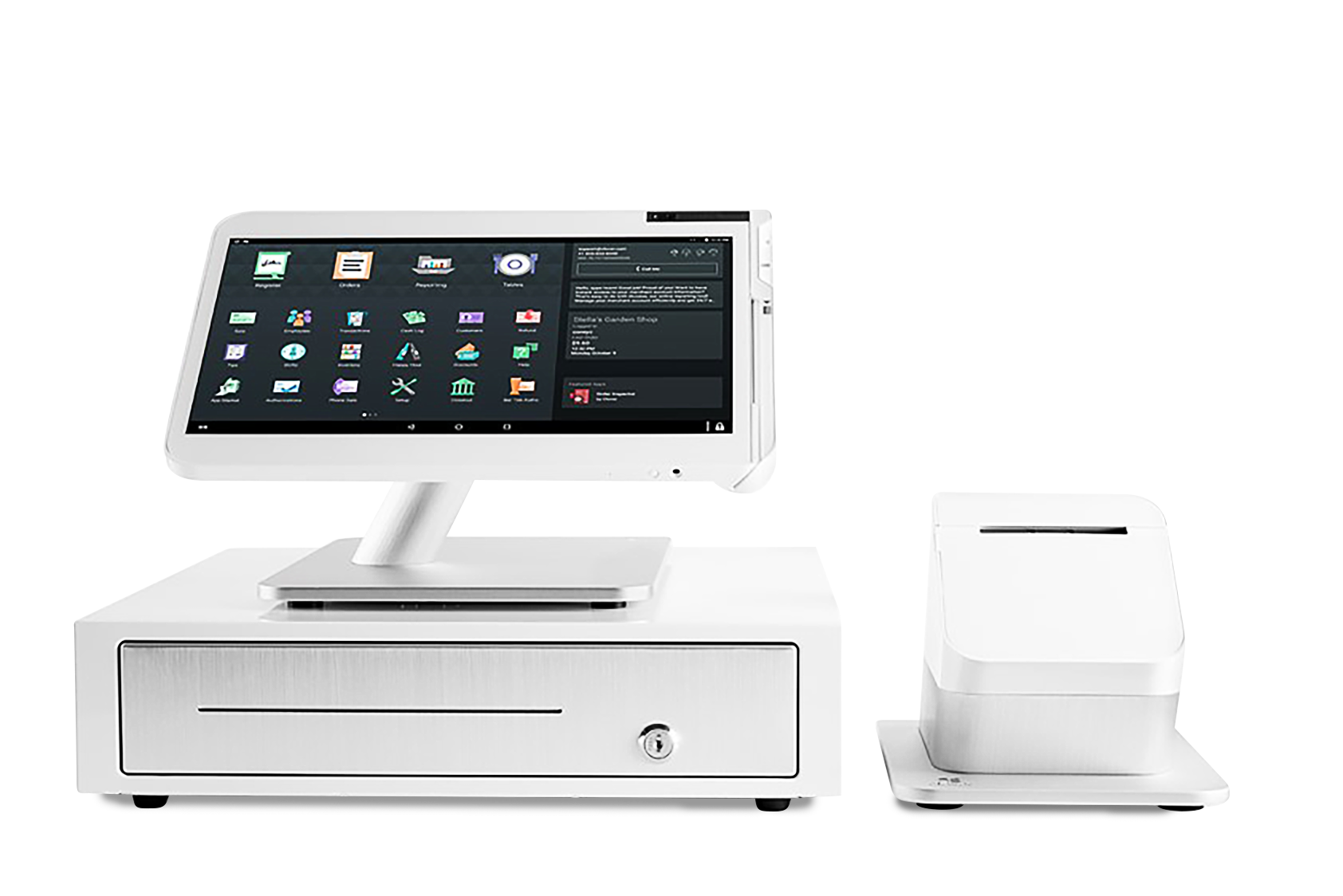 Thank you
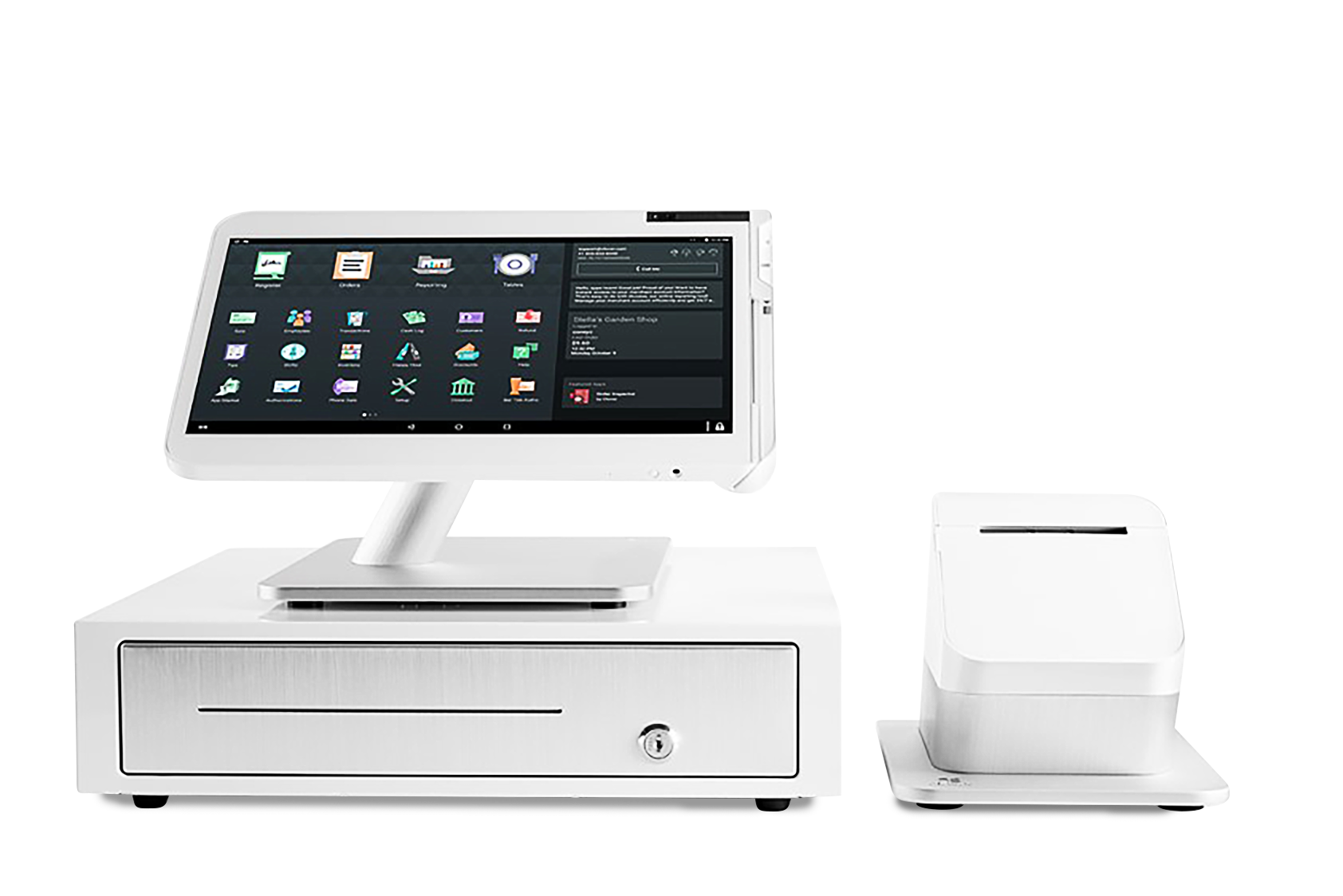